Placebo b.i.d. (n = 300)            Tenapanor 50 mg b.i.d. (n = 293)
26-Week Phase 3 Trial of Tenapanor in IBS-C (T3MPO-2)
Key results
Many patients with IBS-C have an unsatisfactory response to current medications
All P < 0.05 vs placebo
(a)
Responder rate (%)
This placebo-controlled trial assessed the efficacy and safety of tenapanor 50 mg b.i.d. for the treatment of IBS-C
Combineda
Abdominal painb
CSBMc
(b)
Responder rate (%)
Combineda
Abdominal painb
CSBMc
Tenapanor offers a potential new long-term treatment option for patients with IBS-C
Proportion of patients with a response in at least 6 of the first 12 weeks (a) or at least 13 of 26 weeks (b)aCombined response defined as an abdominal pain response and a CSBM response, both in the same week. bAbdominal pain response defined as a decrease in average weekly worst abdominal pain of ≥ 30.0% from baseline. cCSBM response defined as an increase of ≥ 1 weekly CSBM from baseline.
Chey et al. Am J Gastroenterol. 2020. [doi]
b.i.d., twice daily; CSBM, complete spontaneous bowel movement; IBS-C, irritable bowel syndrome with constipation.
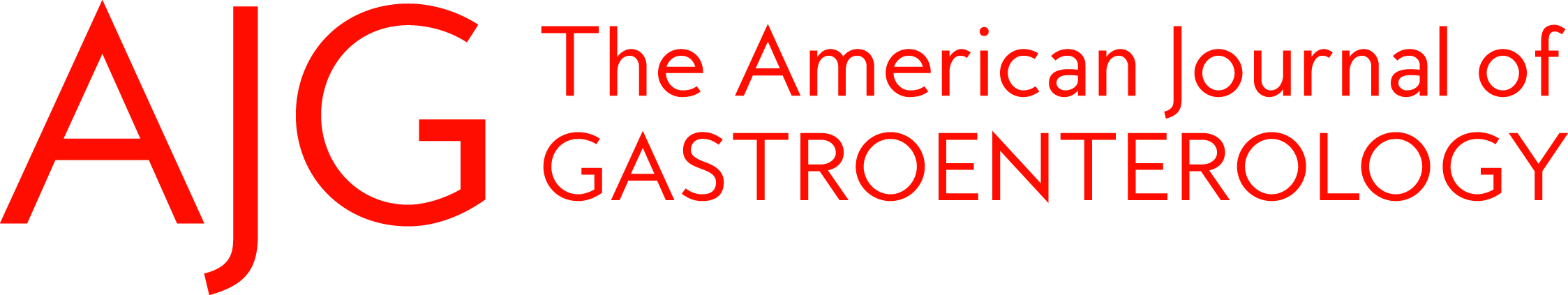